Игра со зрителями
Разминка
Общая часть родственных слов.
Каких камней в море нет?
«Зимний» - это существительное?
В лесу. В – это союз?
Доскажи.  Цыплят по осени … .
Дом собаки.
После К идёт буква … .
31.01.2013
2
Загадки
31.01.2013
3
«Грамматическая арифметика»
Череп-еп+ё+муха= ?Чистый-ый+o+тел= ?Часть-ь+ушко-о+а= ? Кепка-ка+рис= ? Жало-ж+с= ?
«Слово в слове»
31.01.2013
5
"Собери пословицу"
Другому, яму, упадёшь, не, сам, в, неё, рой.
31.01.2013
6
Один, семь, отрежь, раз, примерь, раз.
31.01.2013
7
Коню, не, в, дарёному, зубы, смотрят.
31.01.2013
8
"Ребусы"
а
ша
та
ру
ги
=
ля
и
9
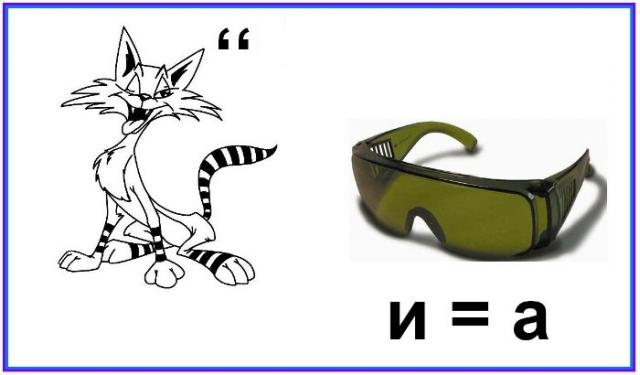 31.01.2013
10
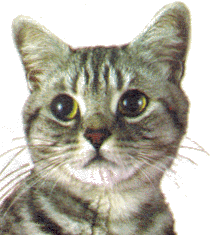 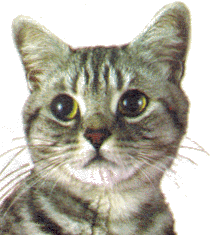 Ж
31.01.2013
11
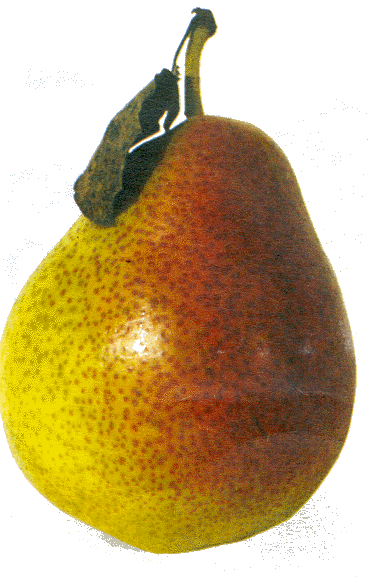 ки
и
,
31.01.2013
12
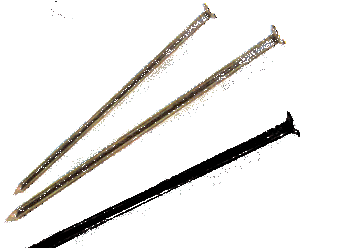 ка
31.01.2013
13
о
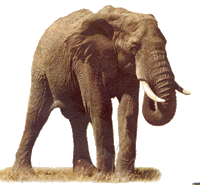 ,
31.01.2013
14
Найди для каждого подсолнуха правильный ответ
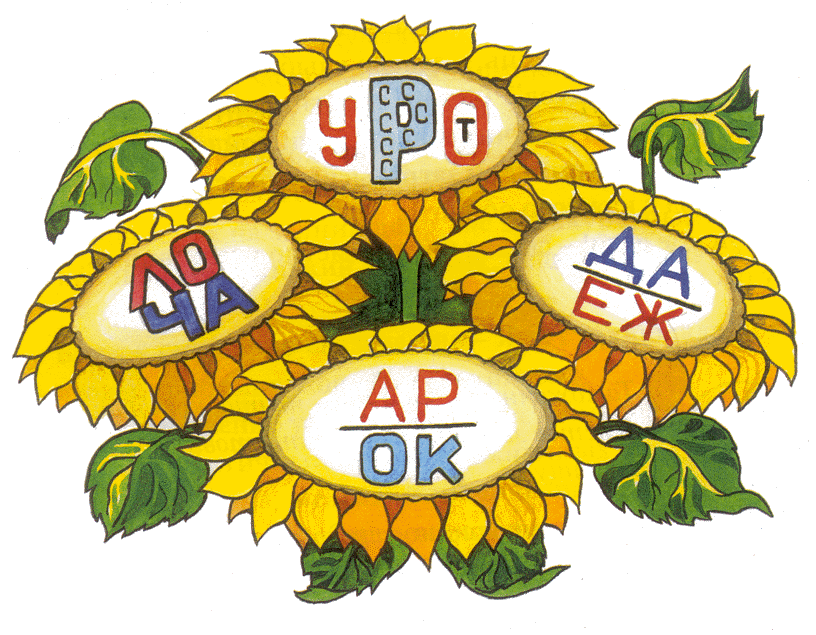 31.01.2013
15
"Собери слова"
31.01.2013
16
Молодцы!
31.01.2013
17